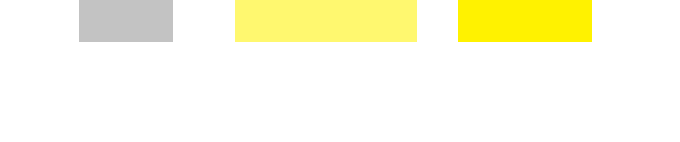 Curso de Análise Fundamentalista
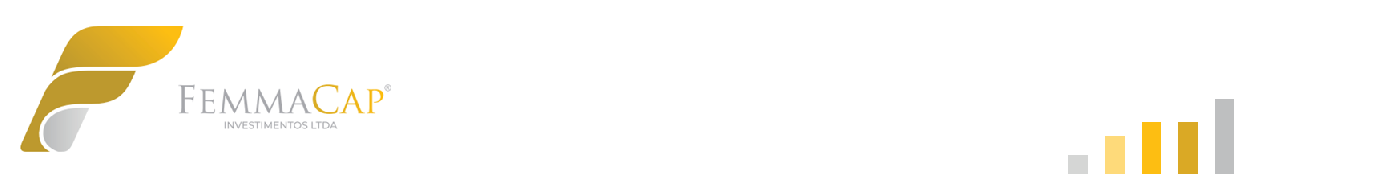 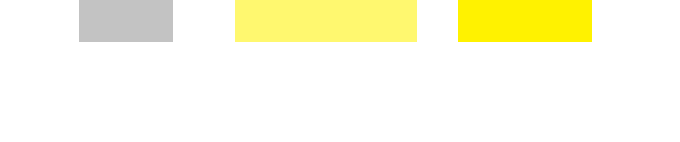 Índice

Introdução
Tipos de ações
Ações de crescimento x Ações de dividendos
Balanço Patrimonial
Demonstrativo de Resultado do Exercício
Análise vertical e horizontal
Indicadores de valuation
Indicadores de endividamento
Indicadores de eficiência operacional
Filtrando as empresas
Conhecendo as empresas que você vai investir
Análise Setorial
Indicadores macroeconômicos
Valuation
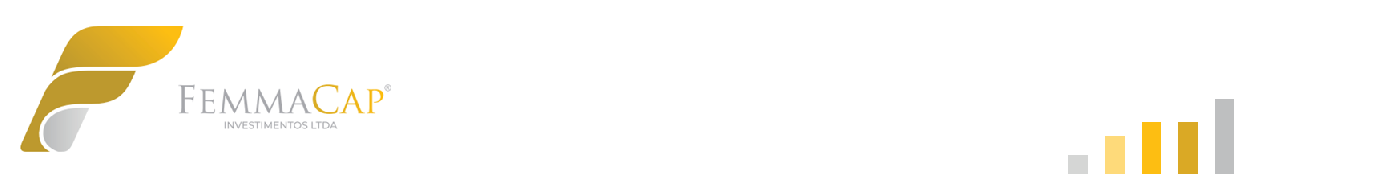 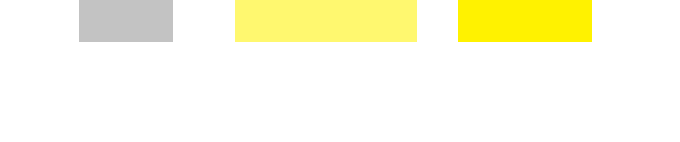 Introdução

O curso tem a missão de agregar valor as pessoas, para que saibam diferenciar uma empresa boa de uma empresa ruim. Além de pararem de perder dinheiro com empresas que destroem valor.
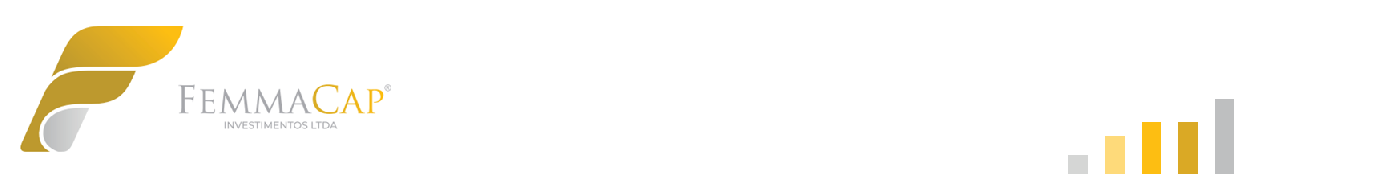 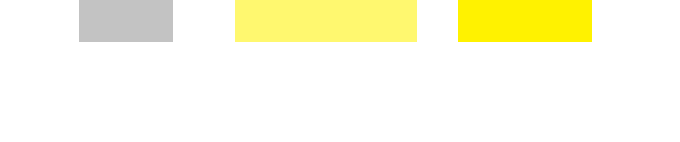 Tipos de ações 

Ordinárias (ON):
Terminam com número 3(ABEV3);
Direito a voto na assembleia;
Tag along garantido;
Recebimento de dividendos não preferencial.
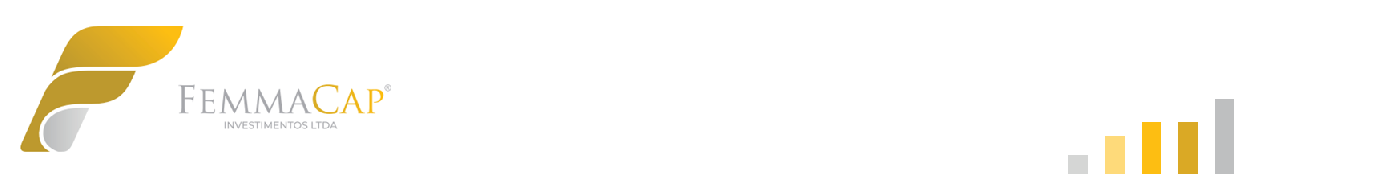 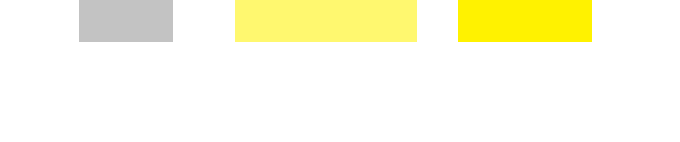 Preferênciais (PN):
Terminam com 4(PETR4);
Sem direito a votos;
Preferência no recebimento de dividendos;
Preferencia do no reembolso de capital.
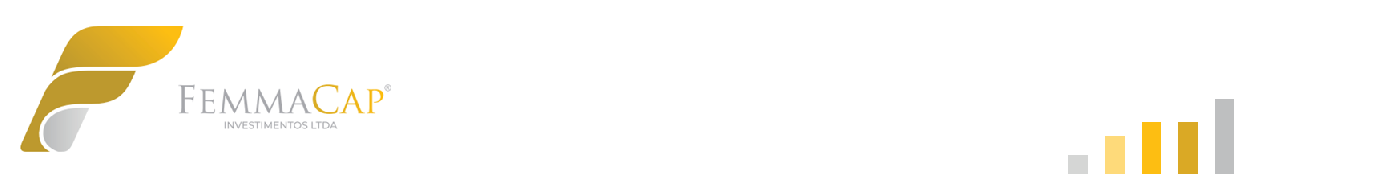 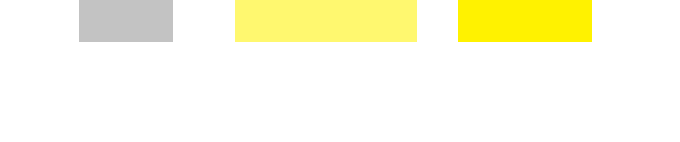 Units - são uma espécie de “pacote” que ao adquirir o investidor toma posse de ações preferenciais e ordinárias.
Normalmente, as Units são constituídas por mais de uma classe de ações, como, por exemplo: 1 ação ordinária (ON) + 2 ações preferenciais (PN).
São as ações terminadas em 11, tais como: SANB11, TAEE11, SAPR11 etc.
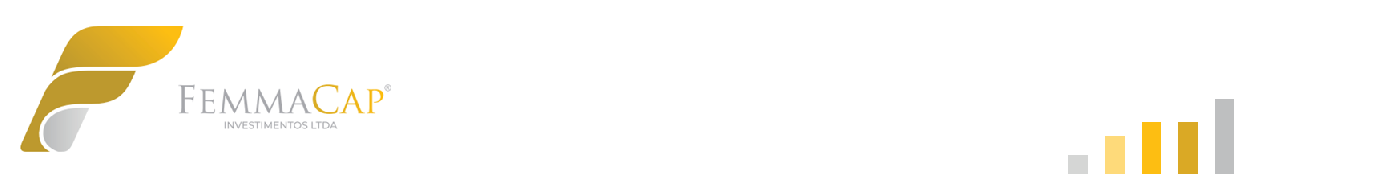 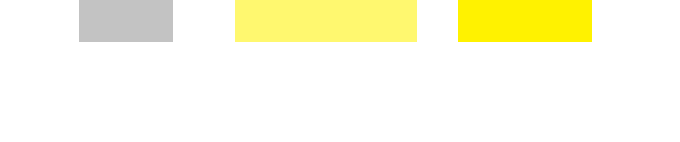 POR QUE OS INVESTIDORES DE LONGO PRAZO PREFEREM AÇÕES ON?
o investidor toma posse de ações preferenciais e ordinárias.
Normalmente, as Units são constituídas por mais de uma classe de ações, como, por exemplo: 1 ação ordinária (ON) + 2 ações preferenciais (PN).
São as ações terminadas em 11, tais como: SANB11, TAEE11, SAPR11 etc.
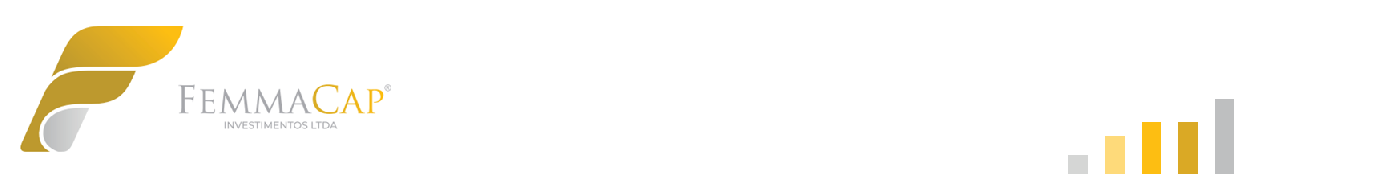 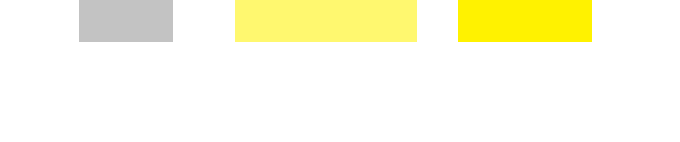 Empresas de crescimento x Empresas de dividendos

Empresas de crescimento são conhecidas como Small Caps.

Já as empresas de dividendos, são as Mid e Large Caps.
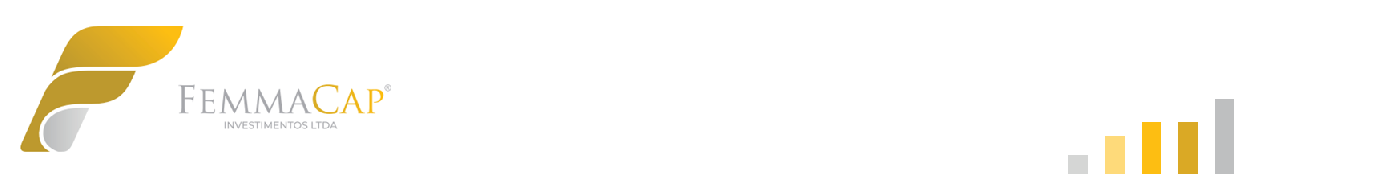 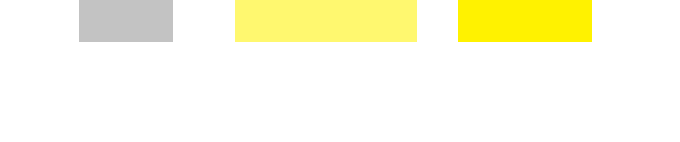 Balanço Patrimonial
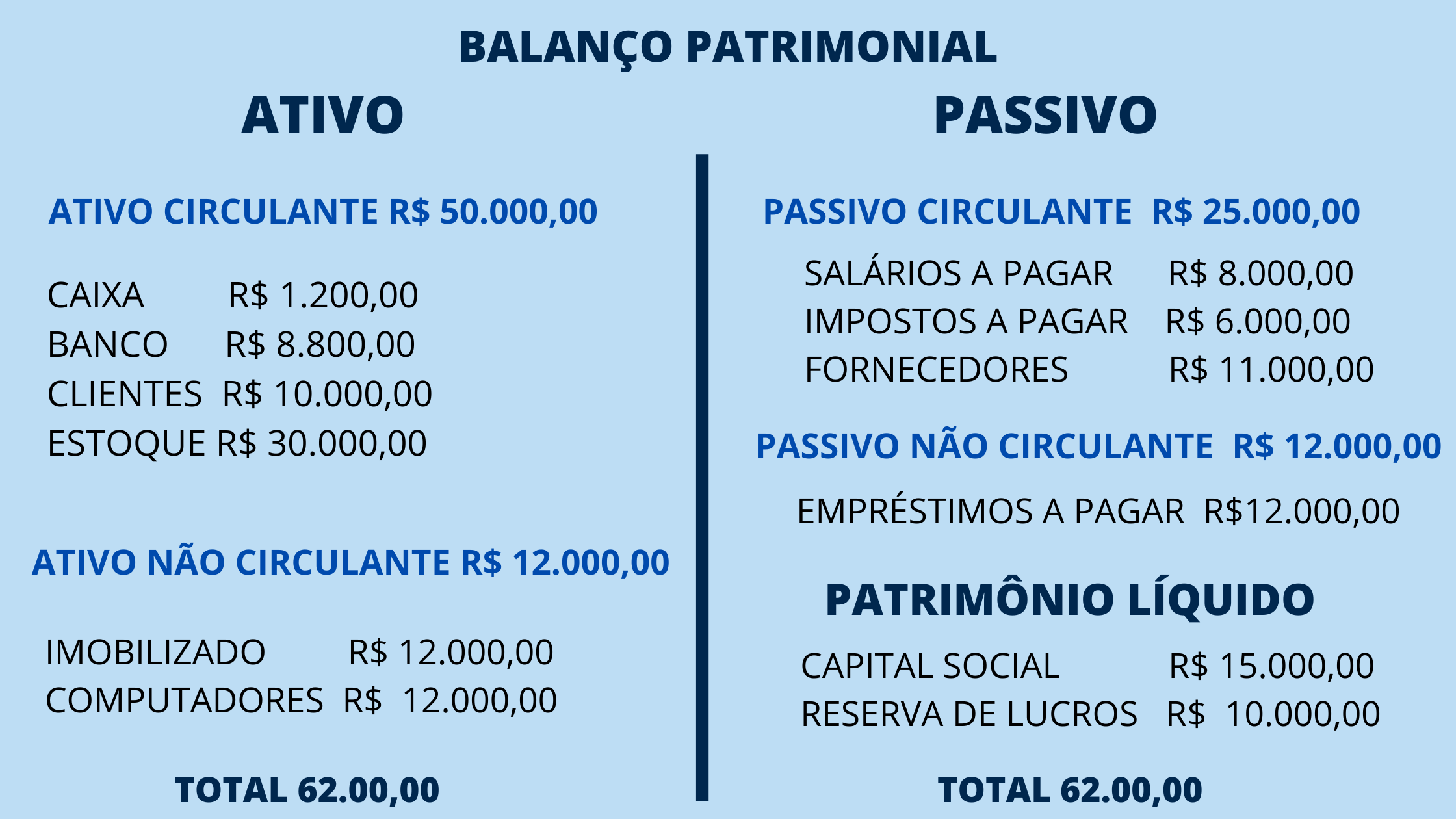 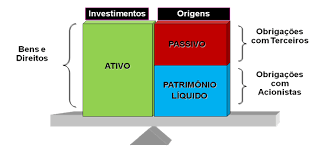 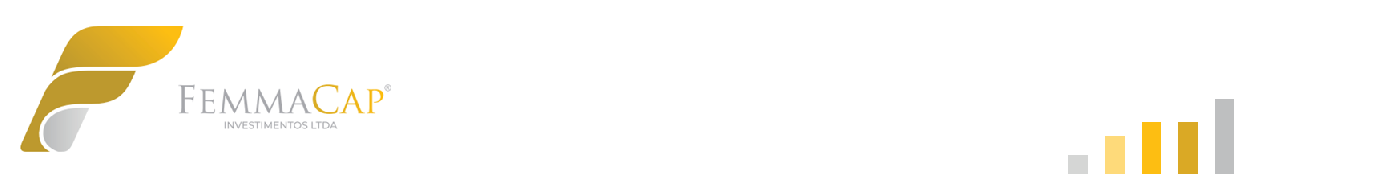 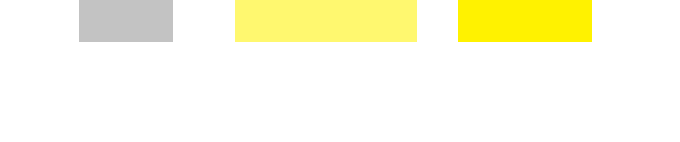 Demonstrativo de resultado do exercício (DRE)
Receita Bruta
- Deduções
Receita Líquida
- Custos dos produtos/mercadorias/serviços
Lucro Bruto
- Despesas de vendas/administrativas/operacionais
+ Outras receitas operacionais
Lucro Operacional
+ Receitas Financeiras
- Despesas Financeiras
Lucro Antes dos Juros e Impostos, Depreciação e Amortização (EBITDA ou LAJIDA)
- Depreciação e Amortização
Lucro Antes dos Juros e Impostos (EBIT ou LAJIR)
- Imposto de Renda
- Contribuição social sobre o lucro líquido
Lucro Operacional Líquido de IR
- Doações e contribuições
- Participações
Lucro Líquido
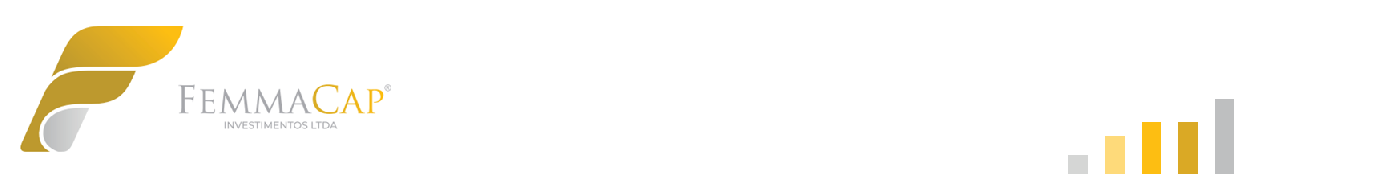 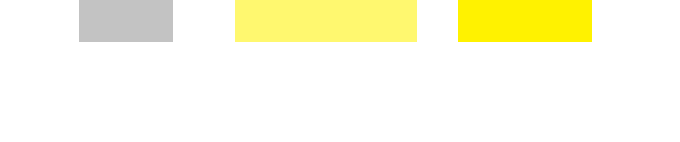 Análise vertical e horizontal

A análise vertical e horizontal são formas de entender a dinâmica das operações de um negócio.
Em resumo, a análise vertical visa descobrir qual o percentual que cada setor da empresa corresponde nos resultados.
Por outro lado, a análise horizontal tem como foco a evolução dos resultados da companhia ao longo do tempo.
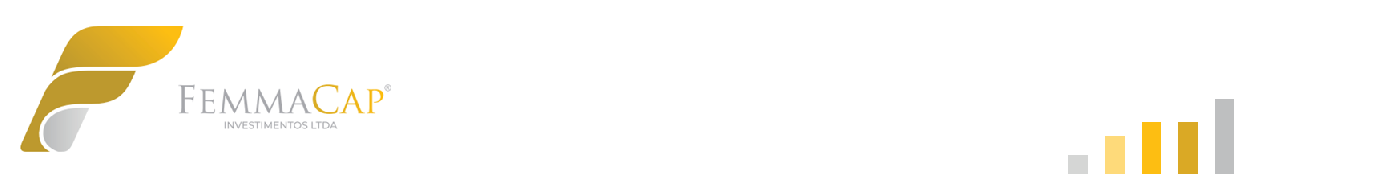 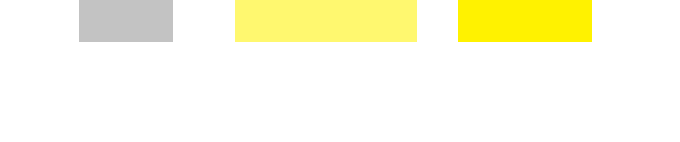 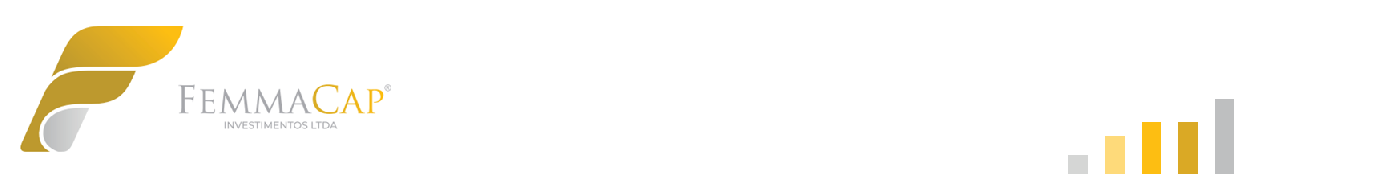 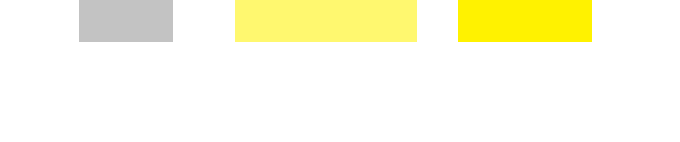 Como usar os indicadores


Análise histórica: busca compara a evolução do LPA ao longo do tempo.
Comparação setorial: avaliar qual é o valor do LPA quando comparado com a média do setor em que a empresa atua.
Comparação entre concorrentes: aqui, basta comparar qual é o LPA da empresa analisada com o LPA das suas concorrentes no mesmo setor.
Resultados recorrentes e não recorrentes: avalie o LPA principalmente quando a empresa apresenta os lucros menos afetados por resultados não recorrentes, isto é, que não são gerados frequentemente pelas suas operações.
Ofertas e cancelamento de ações: considere também que a emissão ou o cancelamento de ações pela empresa afeta o número de papéis que ela possui.
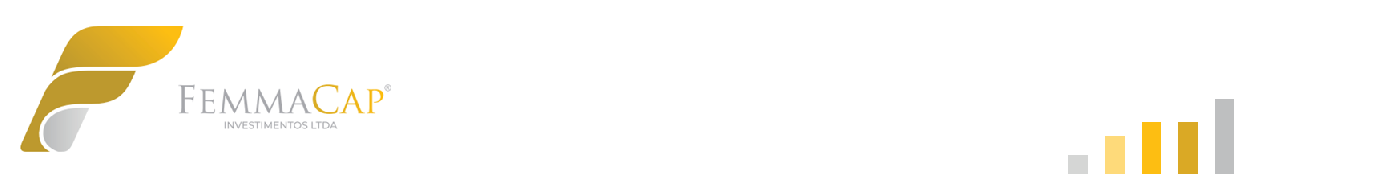 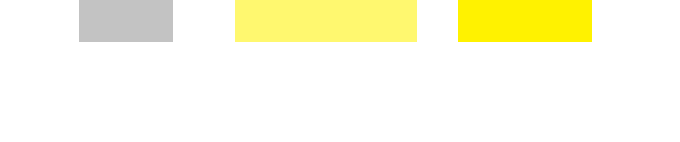 Indicadores de Valuation

Comparação de empresas pode revelar valores
Uma das principais metodologias de venda de negócios é o valuation por múltiplos, que se baseia em uma equação que divide o valor de mercado por uma variável escolhida, representando os indicadores de venda. Esse cálculo visa encontrar o valor de mercado de uma empresa e é baseado em um método comparativo que analisa os resultados em relação a outras companhias do mesmo setor.
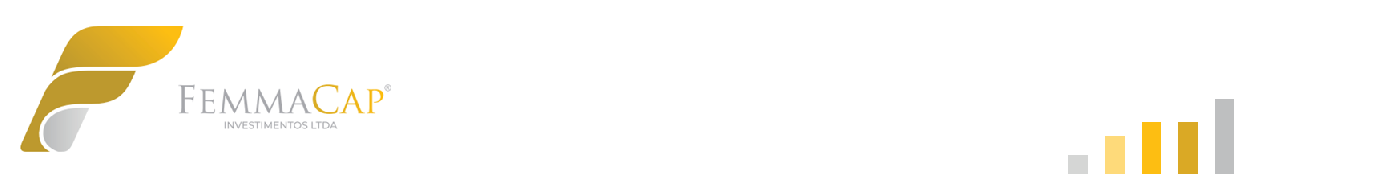 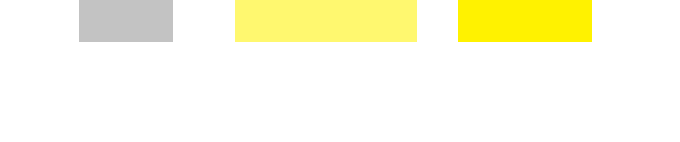 D.Y


Suponha que um investidor tenha ações da Vale (VALE3) e que a empresa pagou R$ 1,00 de proventos por cada ação durante o ano.
Imagine que o preço da ação fosse R$ 50,00. Neste exemplo, o DY seria de 2%.
R$ 1,00 dividido por R$ 50,00 = 0,02 x 100 = 2%
Isso significa que cada ação teve um retorno de 2% em dividendos da Vale neste intervalo de tempo.
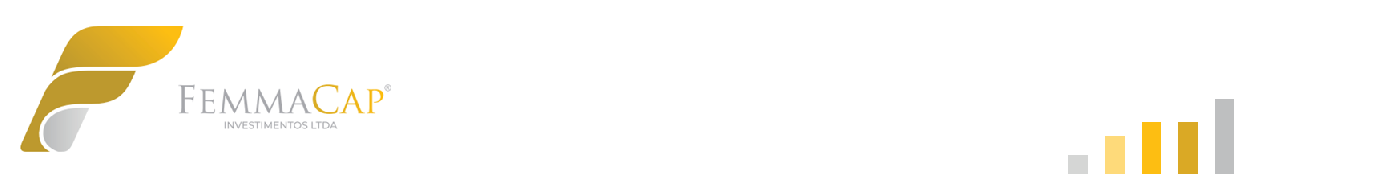 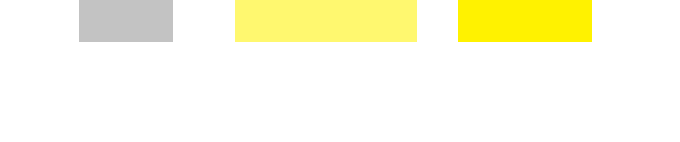 P/L

Supondo, num exemplo hipotético, que uma companhia tenha 10 milhões de ações emitidas e cada papel esteja sendo negociado no mercado ao preço de R$ 70. Se a empresa tem um lucro de R$ 100 milhões ela terá, então, um lucro de R$ 10 por ação (R$ 100 milhões dividido pela quantidade total de ações).
A partir deste primeiro resultado é possível calcular o P/L. Fazendo essa divisão, tem-se: 70/10 = 7. Assim, o preço/lucro da companhia é de 7. Quando se explica que uma companhia de um preço sobre lucro de 7x, significa que o preço que um investidor pagará por uma ação será recuperado em sete anos.

Quanto menor, melhor.
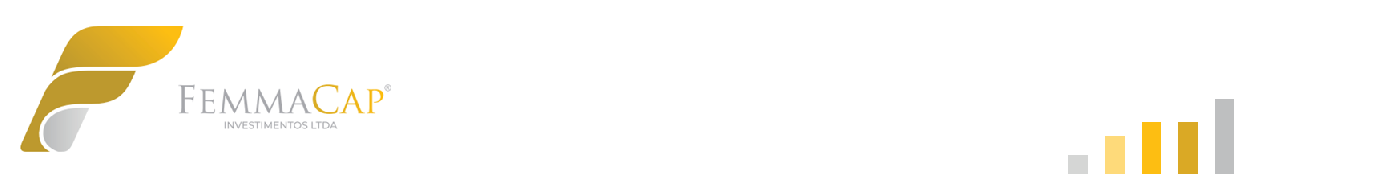 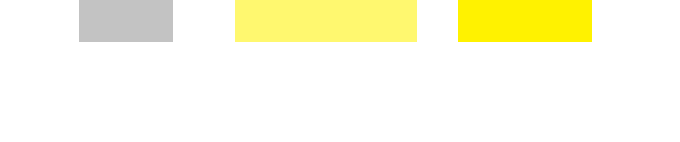 P/EBITDA

O P/EBITDA é uma métrica que indica o potencial de geração de caixa de uma empresa. Esse indicador calcula a razão entre o preço da ação e o EBITDA da empresa por ação, sendo bastante utilizado por investidores para analisar empresas listadas na bolsa de valores.

Quando o P/EBITDA é relacionado com o total de ações negociadas pela companhia, podemos concluir que, quanto menor ele for, melhor. Isso porque ele indica que a empresa está depreciada em relação à sua geração de caixa, ou seja, que ela está mais barata em relação ao seu valor real.
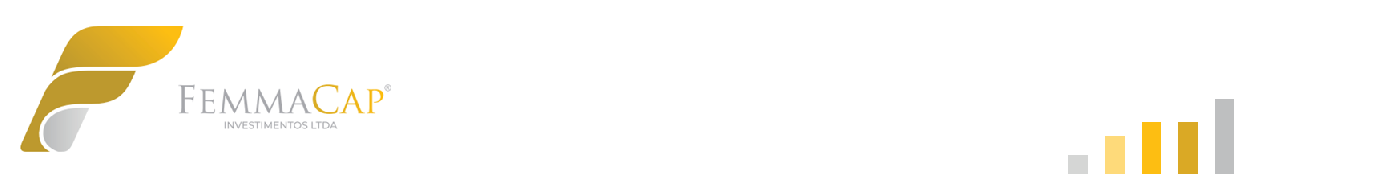 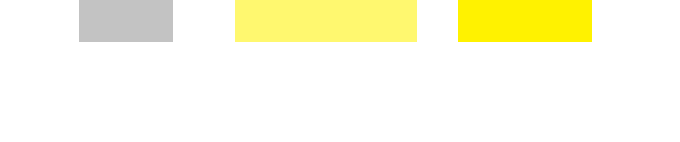 VPA
O VPA é o patrimônio líquido da empresa dividido pelo número de ações. Utilizando esta métrica e comparando ao preço da ação, podemos saber quanto o mercado está disposto a pagar pelo patrimônio líquido da empresa.

Qual o VPA ideal de uma ação?
– P/VPA menor do que 1: isso significa que a empresa está valendo menos do que o seu PL. ...
– P/VPA maior do que 1: nesse caso, a empresa vale mais do que o seu patrimônio líquido. ...
– P/VPA igual a 1: aqui, temos a situação ideal, na qual a empresa está valendo exatamente o seu PL.
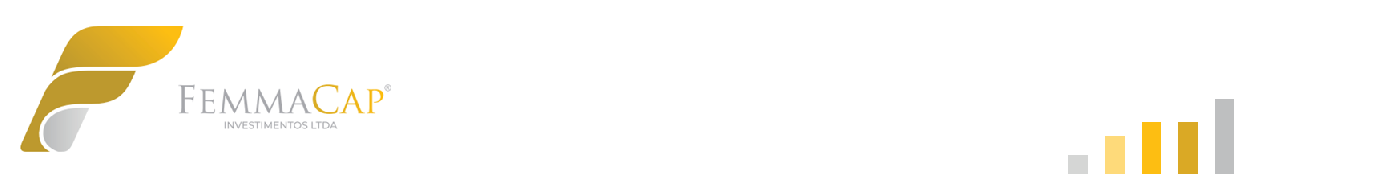 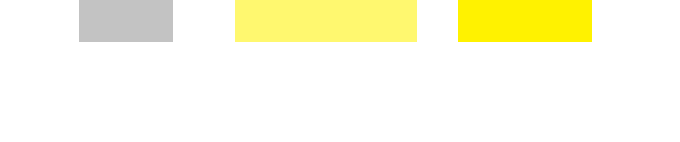 LPA

O LPA (sigla para Lucro por Ação) é um indicador fundamentalista que divide o lucro líquido da empresa pelo número de ações que ela possui. É um indicador bastante importante no mercado de capitais, até porque, em um primeiro momento, indicará se a empresa é ou não lucrativa.

Acima de 1,25
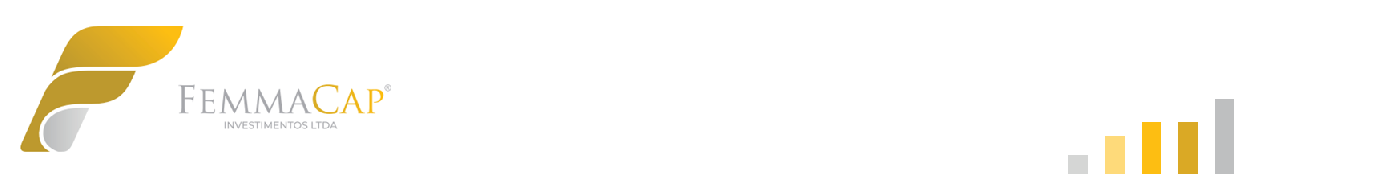 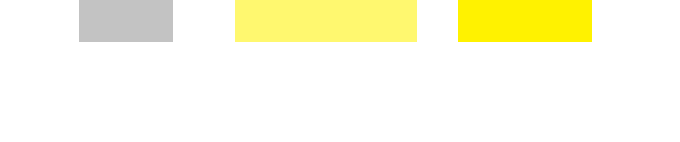 Indicadores de Endividamento

A resposta é simples: ela auxilia o investidor a entender o grau de endividamento e a alavancagem de uma companhia. Com isso, é possível ver se a empresa contraiu dívidas demais ou ainda está em um nível saudável de endividamento. Esse é, de fato, um fator muito importante na análise fundamentalista de um negócio.
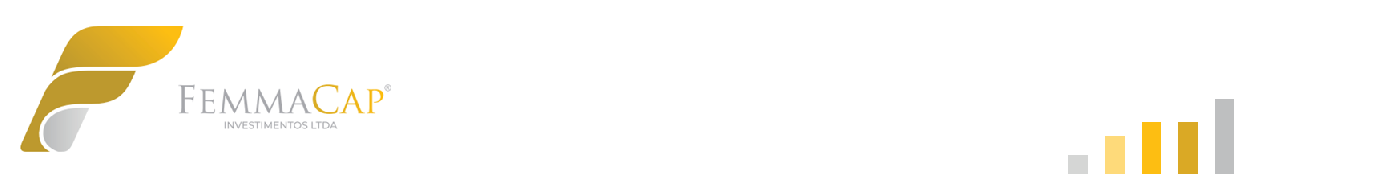 Dív. Líquida / P/L

O índice Dívida Líquida/Patrimônio Líquido é bastante utilizado por investidores para avaliar o endividamento de empresas listadas na bolsa.
A Dívida Líquida/Patrimônio Líquido é calculado através da divisão entre a soma do endividamento de uma empresa e o total de bens e direitos que ela possui.
Com o resultado da Dívida Líquida/Patrimônio Líquido, é possível descobrir o quanto um negócio utiliza de capital de terceiros para financiar suas atividades em relação ao patrimônio dos seus acionistas.
Seu valor pode ser representado de forma decimal ou em porcentagem.

Por ser uma representação do volume de financiamento da empresa por meio de dívida ou recursos próprios, esse indicador mostra se o patrimônio líquido da empresa será capaz de cobrir o valor das dívidas em caso de falência.
Por conta disso, quando menor for o resultado da Dívida Líquida/Patrimônio Líquido, maior é o sinal de que a empresa é saudável financeiramente. Consequentemente, quanto maior o índice, mais alavancada a empresa está, representando um risco para quem decide investir em suas ações.
Isso porque um resultado maior significa que a empresa captou muitas dívidas para conseguir se desenvolver no mercado. É importante destacar que esse múltiplo varia bastante de acordo com cada setor, já que alguns necessitam de mais investimentos externos que outros.
Por isso, é importante que a análise com fins comparativos seja feita entre empresas do mesmo setor do mercado.
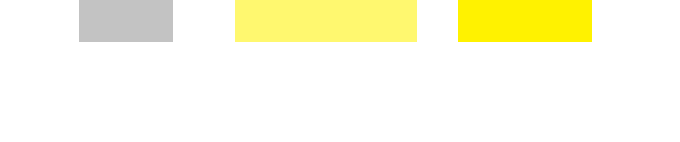 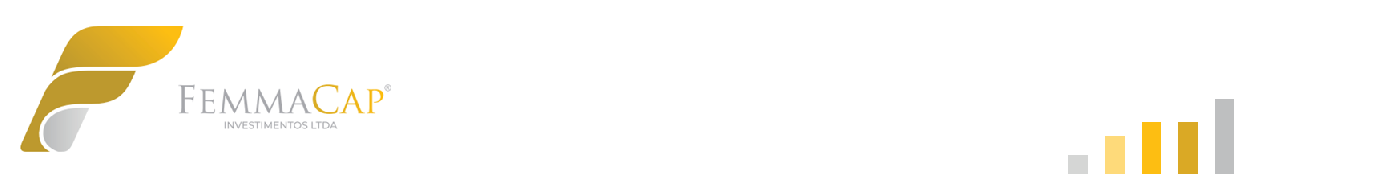 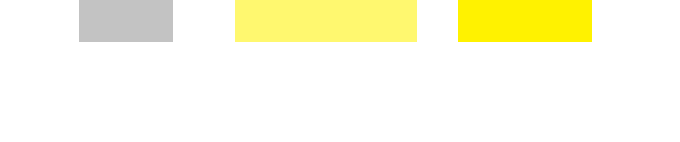 Dív. Líquida / EBITDA

De forma geral, um endividamento baixo é sinônimo de boa saúde financeira da empresa. Na linguagem do mercado, dizemos que, nessa situação, a organização possui “baixa dependência de recursos de terceiros”. Ou seja, ela gera caixa suficiente para bancar toda a sua operação, ou boa parte dela. Dessa forma, não precisa recorrer a bancos ou a outros tipos de financiamento para desempenhar as suas atividades.

Ou, na tradução do inglês, lucro antes dos impostos, juros, depreciação e amortização. De forma simplificada, o EBITDA mostra o caixa que a empresa gera somente com a sua operação, ou seja, antes da dedução dos juros, impostos, depreciações e amortizações.

Nesse sentido, sua interpretação é feita em vezes. Ou seja, se a Dívida Líquida / EBITDA de uma empresa é igual a 2, isso significa que ela precisa multiplicar por 2 a geração de caixa atual para pagar as suas dívidas totais. Usualmente, o mercado considera positivo quando esse índice não passa de 2 vezes.
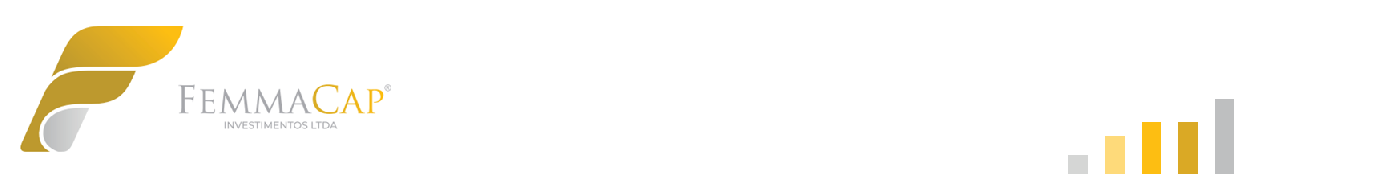 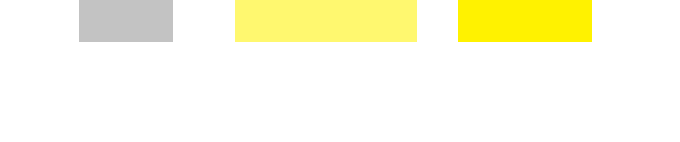 Passivos/Ativos

Passivos/Ativos é um indicador que demonstra o grau de alavancagem financeira de uma empresa, comparando os ativos que ela possui pelo total de dívidas de curto e longo prazo.

Para entender a interpretação desse indicador, imagine o seguinte exemplo: uma empresa que tenha R$ 200 mil de ativos tangíveis e intangíveis e que possua uma dívida de curto prazo de R$ 50 mil e uma dívida de longo prazo de R$ 100 mil.

Passivos/Ativos = (R$ 50 mil + R$ 100 mil) / R$ 200 mil
P/A = R$ 150 mil / R$ 200 mil = 0,75
Sendo assim, as dívidas dessa empresa representam 75% do seu capital, sobrando somente 25% de capital próprio e de acionistas.
Logo, indicadores acima de 1, indicam que a empresa está com mais de 100% do seu capital comprometido e não teria capacidade de pagar os juros da dívida caso eles subam repentinamente.
Portanto, uma empresa que tenha o indicador superior a 1 possui um grau de risco muito grande para o investidor, o que exigiria um retorno bem mais alto do capital investido.
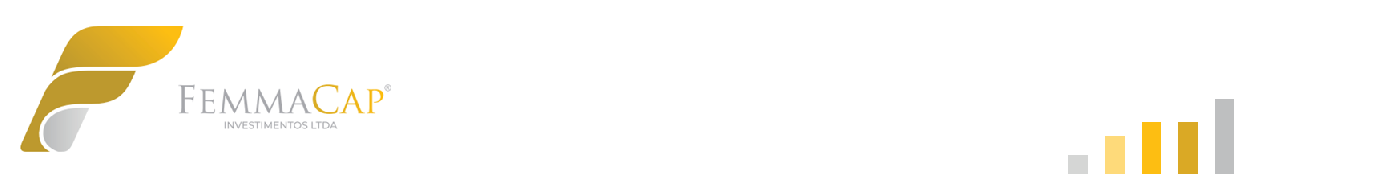 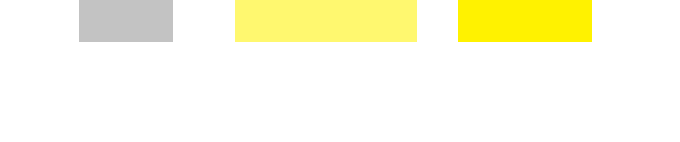 Liq. Corrente
A liquidez corrente é um indicador usado para mensurar, a curto prazo de tempo, a capacidade de pagamento de uma companhia. Desse modo, a liquidez corrente busca obter a razão entre o ativo circulante da companhia pelo passivo circulante.

A liquidez corrente possui o propósito de mensurar a capacidade de pagamento de uma companhia. Desse modo, existem algumas interpretações da liquidez corrente que possibilitam a compreensão dos resultados, dentre essas interpretações, estão:
Maior que 1 – Caso a liquidez corrente apresente um resultado maior que 1, significa que a companhia possui uma capacidade de pagamento relativamente boa, ou seja, expõe que a empresa possui um líquido positivo;
Menor que 1 – Entretanto, se o indicativo da liquidez corrente apresentar um resultado inferior a 1,  demonstra que a empresa como dependente de geração de caixa, dado que, o ativo circulante está inferior ao passivo circulante;
Igual a 1 – Além disso, caso o indicativo da liquidez corrente apresente um resultado igual a 1, revela que o capital da empresa e seus pagamentos estão proporcionais.
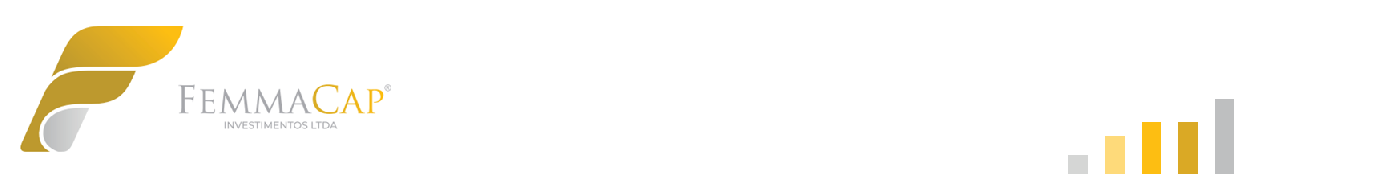 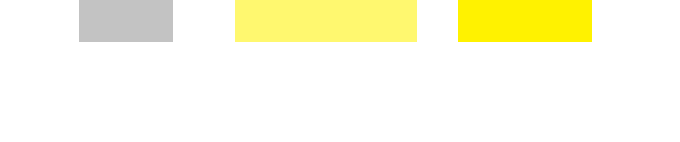 Indicadores de eficiência operacional

Antes de falarmos sobre o Índice de Eficiência Operacional, a primeira tarefa é entender a primeira parte do termo. Afinal, o que é um índice de eficiência para uma empresa?
Em resumo, trata-se de uma métrica que visa medir quanto uma companhia consegue gerar de receita com seus custos. Em outras palavras, o objetivo está em medir a sua eficiência em usar os recursos investimentos.
O índice de eficiência é muito comum em instituições financeiras, de modo a validar a sua rentabilidade. No entanto, também pode e deve ser utilizado em outros segmentos.
Já quando pensamos no Índice de Eficiência Operacional, a diferença está no foco operacional da empresa. Vamos entender melhor esse indicador a partir de agora.
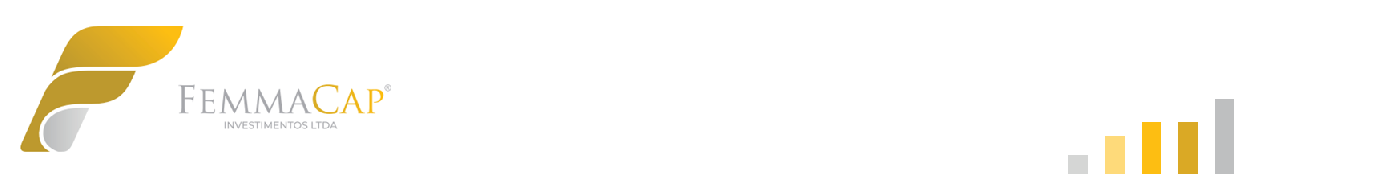 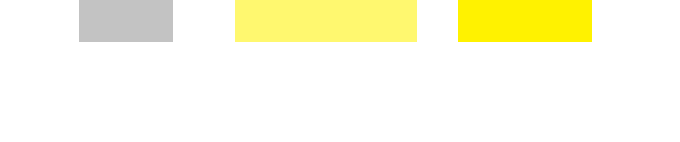 M.EBITDA

A margem EBITDA (em português, margem LAJIDA) se refere à razão do lucro antes de juros, impostos, depreciação e amortização pela receita líquida de uma empresa.
Como o EBITDA retira todas as variáveis anteriormente citadas, podemos dizer que o resultado de margem desse indicador pode fornecer, para um investidor ou empresário, uma visão clara da lucratividade operacional do seu negócio.

Muitos analistas gostam de observar essa margem pois ela mostra a lucratividade de uma empresa antes das deduções que pouco tem a ver com o processo de tomada de decisão comercial de um negócio.
Então, temos que as deduções de juros, impostos, depreciação e amortização, embora importantes para serem levados em consideração, não fazem parte do resultado operacional de uma empresa.
Os indicadores mais importantes em uma análise
O cálculo dessa margem permite que os analistas e investidores comparem e contrastem empresas de diferentes tamanhos e modos de operar dentro de uma mesma indústria. Isso acontece pois ele “quebra” o lucro como uma porcentagem da receita.
Isso implica em dizer que o proprietário dessa empresa pode saber quanto dinheiro operacional é gerado por cada real de receita arrecadado com as vendas. Logo, é possível usar essa margem como referencia em comparação aos outros pares da indústria.
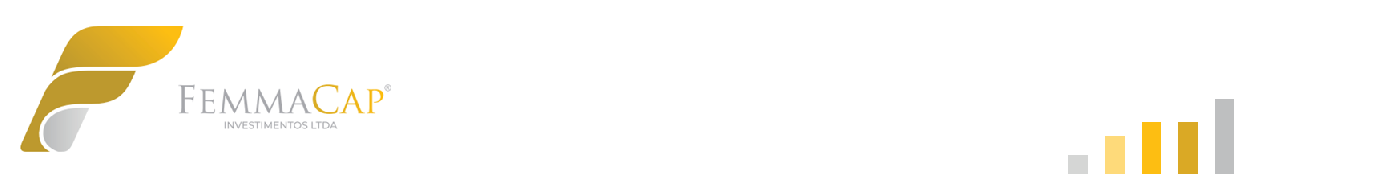 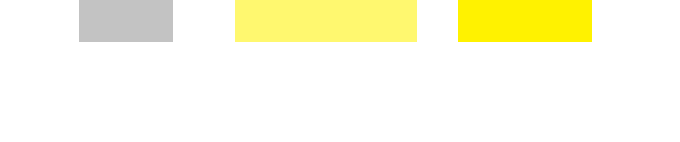 ROE

Retorno sobre Patrimônio Líquido (ROE) é calculado pela divisão do lucro líquido pelo patrimônio líquido de uma empresa. Ou seja, ele serve para medir o retorno total em lucro líquido gerado em relação ao patrimônio líquido (diferença entre ativo e passivo).

Como falamos, o ROE é um indicador que é fundamental na hora de escolher o melhor investimento para aplicar seu dinheiro. Afinal, por meio deste número, é possível comparar a rentabilidade da empresa, e a possibilidade dela apresentar bons resultados, e assim valorizar o investimento de quem aplicou dinheiro em suas ações.
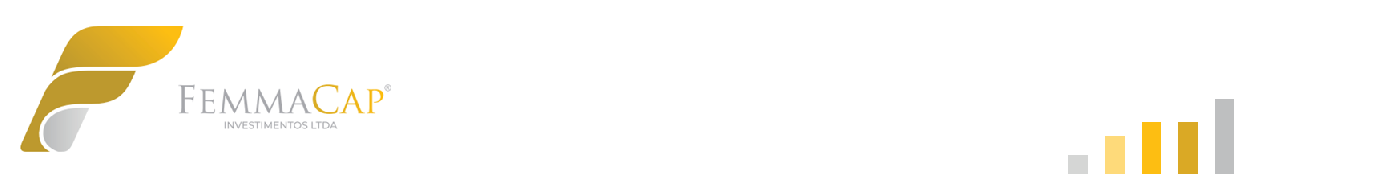 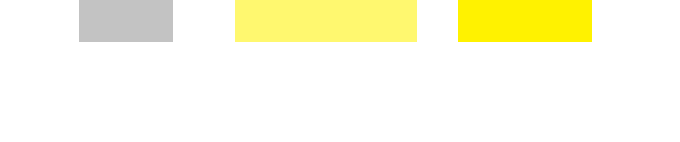 ROA

Para avaliar a geração de valor de um empreendimento, um dos indicadores que a análise fundamentalista utiliza é o ROA. Esse indicado ajuda na hora de escolher ações, pois demonstra o retorno que a empresa dá sobre os seus ativos, ou seja, sobre os recursos que investiu no negócio.
Neste conteúdo, explicaremos o que é o ROA, como ele é calculado, e de que forma você pode utilizá-lo em conjunto com outros indicadores fundamentalistas. Portanto, se você está em busca de mais conhecimento para investir em ações, continue a leitura e saiba mais sobre o tema.
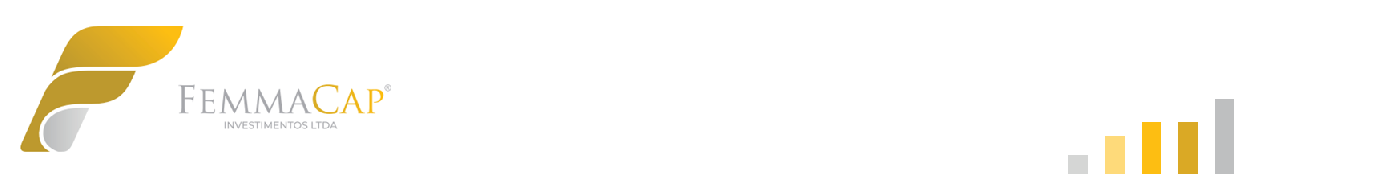 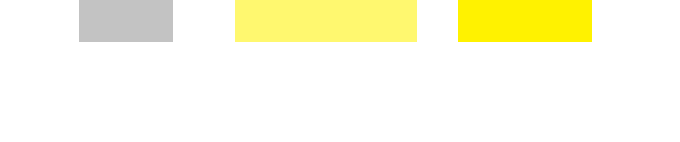 ROIC

Em português, a sigla ROIC (Return on Invested Capital) significa o retorno sobre o capital investido. Na prática, ele informa quanto de dinheiro uma empresa consegue gerar em razão de todo o capital investido, incluindo os aportes por meio de dívidas.
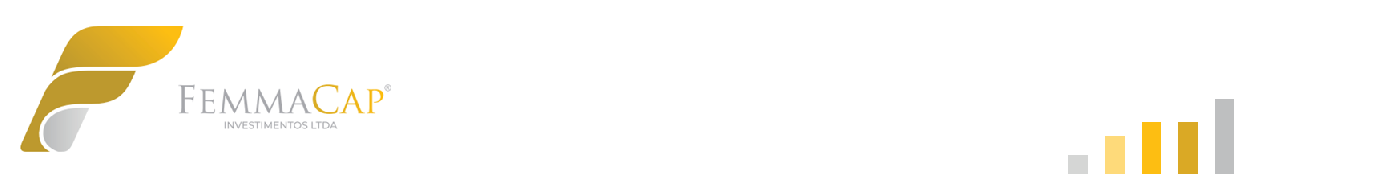 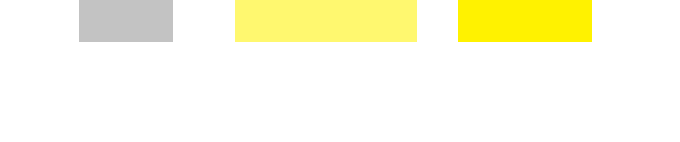 Giro dos ativos

É chamado de giro do ativo o indicador contábil que relaciona os ativos de uma companhia com a sua receita líquida.
Em outras palavras, o objetivo de se calcular o giro do ativo é medir se uma empresa está utilizando devidamente o seu ativo (bens, investimentos, estoque etc.) para produzir riqueza, através da venda de seus produtos e/ou serviços.
O giro do ativo é um importante indicador da utilização do ativo por parte das companhias.
Como a principal função do ativo é gerar riqueza, a forma como esse “tesouro” gira dentro da estrutura da empresa é o que diferencia se ela é capaz de extrair o máximo de capital possível do seu negócio.
Em geral, quanto maior o resultado do cálculo de giro do ativo, mais eficiente ele é.
Embora o comparativo entre alguns setores seja por vezes desleal (visto que podem demandar, por essência, uma base de ativos menor ou maior e desviar o resultado do cálculo), a busca por um giro do ativo crescente é constante na maioria das organizações.
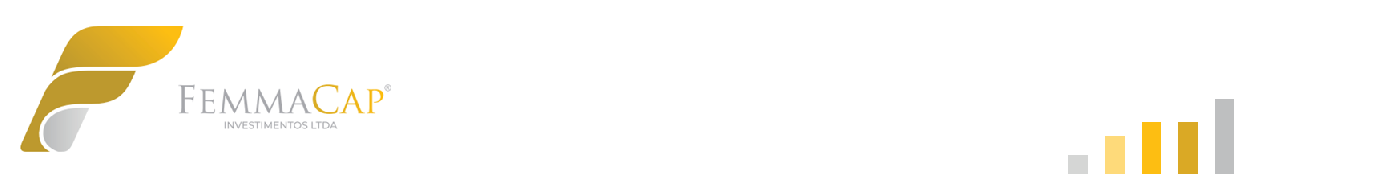 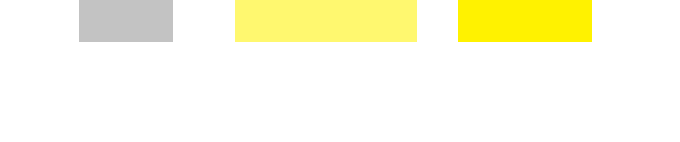 Carg
O CAGR é a taxa de crescimento anual composto, ou seja, a taxa de retorno necessária para um investimento crescer de seu saldo inicial para o seu saldo final. Dessa forma, o CAGR é considerado um dos principais indicadores para analisar a viabilidade de um investimento.
No entanto, o CAGR não consegue dimensionar o retorno real de um determinado investimento. Isso porque está inserido em seu cálculo a razão de crescimento que, de forma prática, não funciona dessa forma.
A grande utilidade dessa ferramenta é a sua capacidade de “suavizar” a taxa de retorno. Esse resultará numa porcentagem constante através do período abordado.
Entretanto, vale lembrar que essa taxa de crescimento não representa um retorno real. Na verdade, esse cálculo é um número fictício que estimaria à qual taxa o investimento teria crescido se os retornos fossem constantes.
Dessa forma, pode-se dizer que essa métrica ajuda a entender a rentabilidade de um investimento ao longo do tempo. No entanto, nunca se deve esquecer as suas limitações e volatilidade que está muitas vezes implícita em seu resultado.
Mas além de entender o significado de CAGR, é muito importante saber, na prática, como seu cálculo é realizado.
O resultado do CAGR representa a média de avaliação de retorno de um investimento. Sendo assim, ele não vai corresponder ao retorno de forma exata. Diferentemente de outras aplicações, ele não considera todos os fatores de volatilidade.
Sendo assim, ao analisar o valor do CAGR, a interpretação deve ser feita de forma comparativa. Isso porque algumas informações relevantes, como o período de início e fim do investimento e os aportes realizados durante esse tempo não são considerados no cálculo.
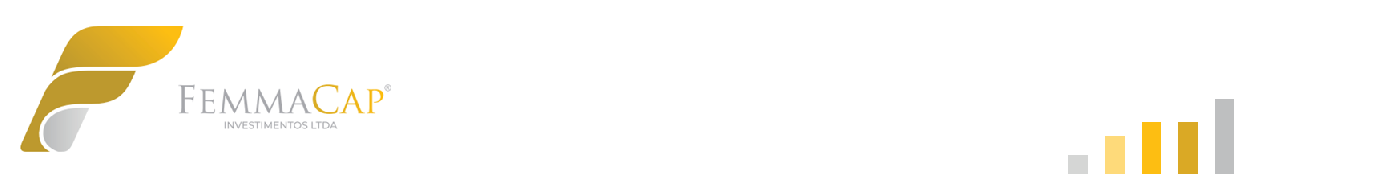 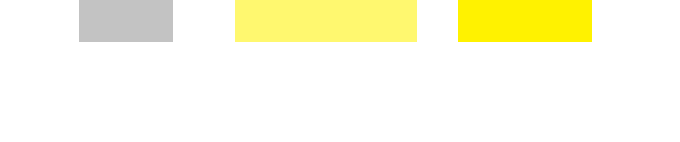 Filtrando as empresas

Como usar os indicadores aprendidos até agora como filtros para encontrar boas empresas
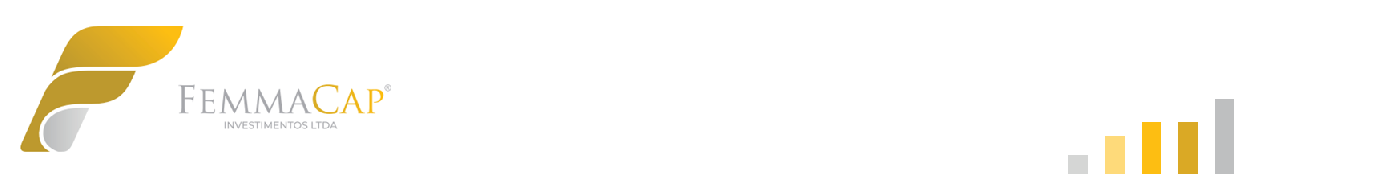 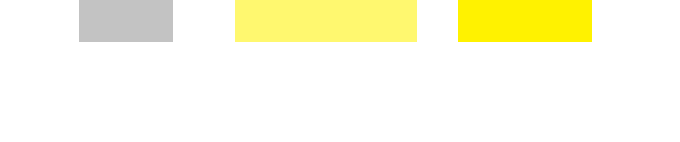 Conhecendo as empresas que você vai investir

Gestores;
Plano de negócios;
Clientes e público alvo;
Localização;
Notícias;
Riscos;
RI da empresa.
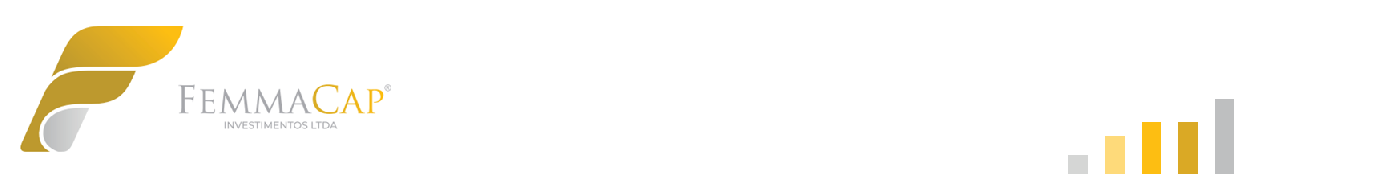 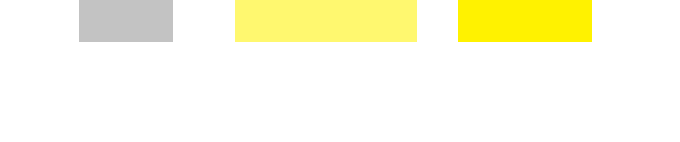 Análise Setorial

Análise de setor é um estudo profundo de um cenário no qual a empresa se encontra, considerando aspectos como características do mercado, concorrências com outras empresas, público-alvo da companhia, demanda pelas soluções oferecidas pela empresa (sejam produtos ou serviços), entre outros.

O impacto da demanda de bens ou serviços do setor;
A lucratividade do setor;
As 5 forças competitivas de Porter.
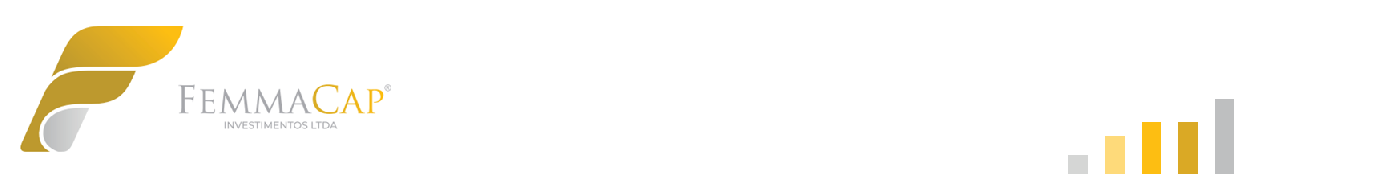 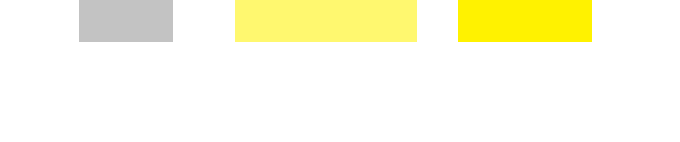 Indicadores Macroeconômicos

Alguns dos principais indicadores macroeconômicos são PIB, taxa de juros, câmbio, inflação, consumo e desemprego, mas há outras. No Brasil, PIB, inflação (IPCA), consumo e desemprego são medidos pelo IBGE. Outras instituições também medem estas variáveis, mas com composições e metodologias diferentes.
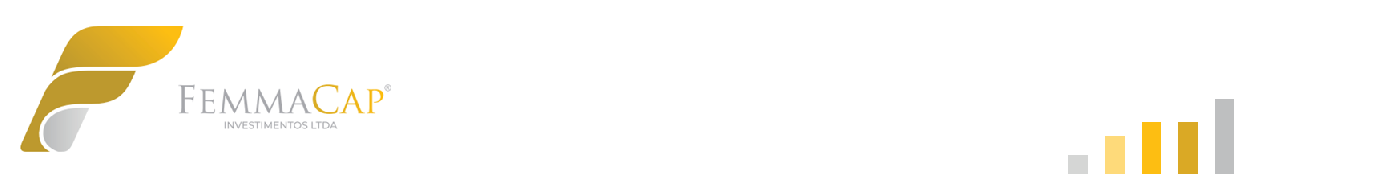 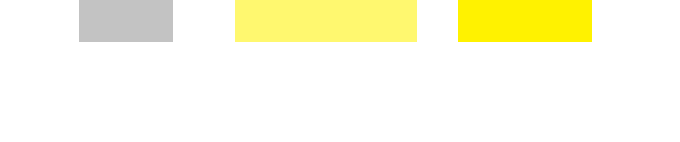 Quando vender uma ação

O primeiro ponto que deve ficar claro aqui é: se uma empresa está tendo lucro e gerando dividendos para você, não há porque vender. A menos que haja uma forte tendência de queda, que, em geral, começará a dar indícios muito antes. Afinal, empresas sólidas e lucrativas não quebram de um dia para o outro sem um motivo.
De modo geral, os melhores momentos para vender ações são:
quando a empresa deixa de dar lucro e começa a dar prejuízo, apresentando quedas nos dividendos ao longo de um período considerável;
quando as ações valorizam demais, fazendo com que valha a pena vender para aplicar o dinheiro em ações mais baratas e com bons dividendos.
Porém, cada caso é um caso, então cabe a você avaliar se vale a pena mantê-la em seu portfólio, na expectativa de aumentar seus rendimentos, ou se é melhor vender.
“Como ficarei sabendo se a empresa deixou de ser rentável?”
É por isso que você deve se manter vigilante, de olho em tudo o que acontece no mercado, estudando os relatórios da companhia e antenado às novidades do setor. Assim, você terá informação para prever o que pode acontecer e se antecipar.
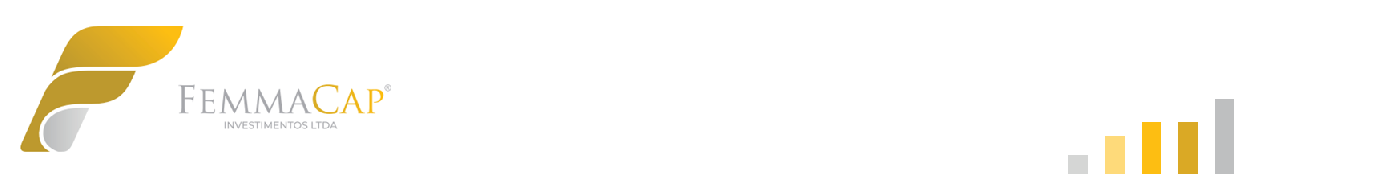 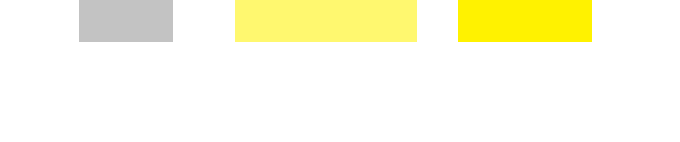 Valuation

Valuation é o termo em inglês para "Avaliação de Empresas", "Valoração de Empresas" e "Arbitragem de Valor". Esta área de finanças estuda o processo de se avaliar o valor de determinado ativo, financeiro ou real. Avaliações podem ser feitas sobre os ativos ou sobre passivos.
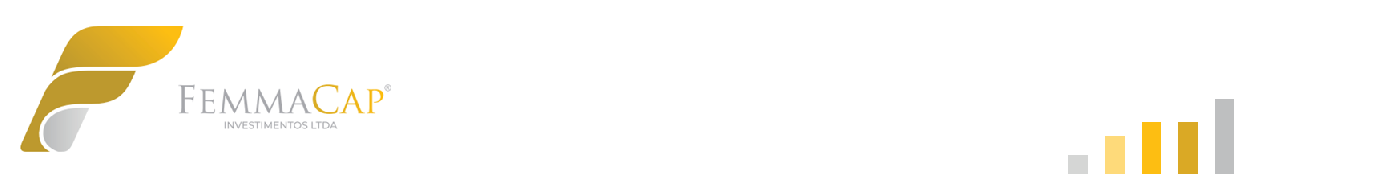 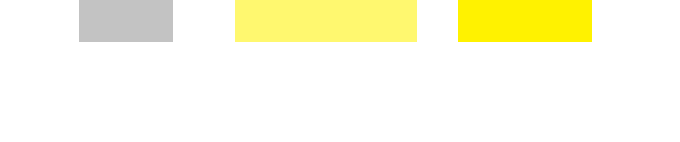 Fórmula de Greenblatt 

A forma de Joel Greenblatt foi apresentada em seu livro “The Little Book That Beats The Market”, que foi publicado em 2005 (No Brasil o livro foi publicado como “A Fórmula Mágica de Joel Greenglatt Para Bater o Mercado de Ações”).
O livro tem milhares de cópias vendidas, tornando-se um clássico na literatura financeira.A Magic Formula se destaca por ser simples e de fácil aplicação.

ROIC = Ebit (Capital Circulante Líquido + Ativos Fixos Líquidos)

ROE com P/L
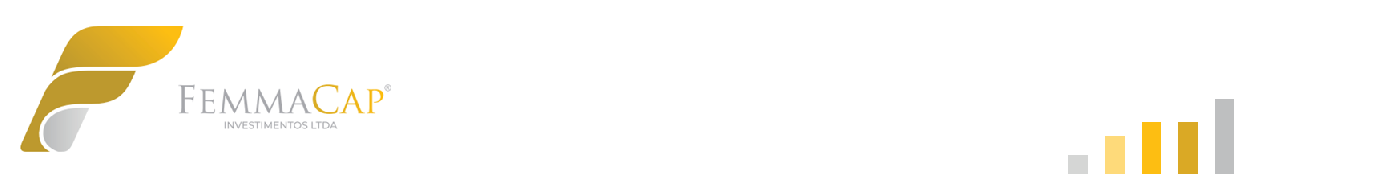 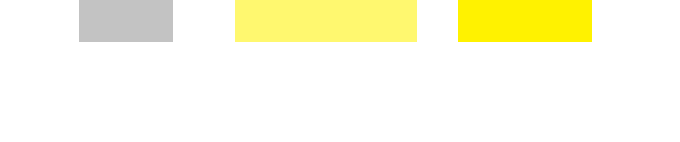 Fórmula de Graham

VI: É o valor justo da ação a ser encontrado; 22,5: Constante encontrada por Graham; LPA: Lucro por ação; VPA: Valor patrimonial da ação.
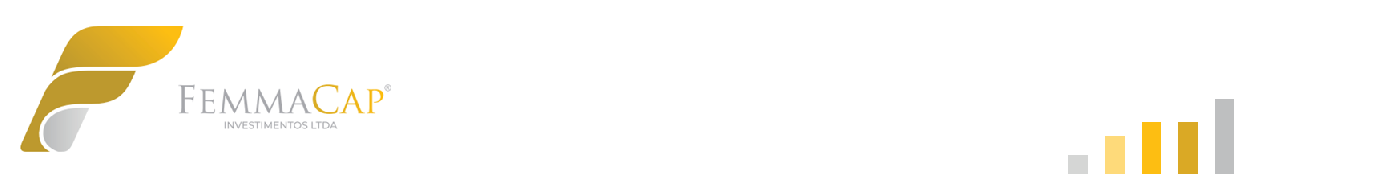